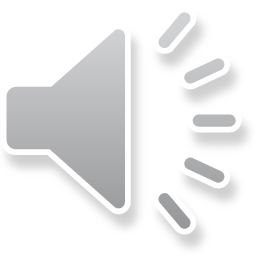 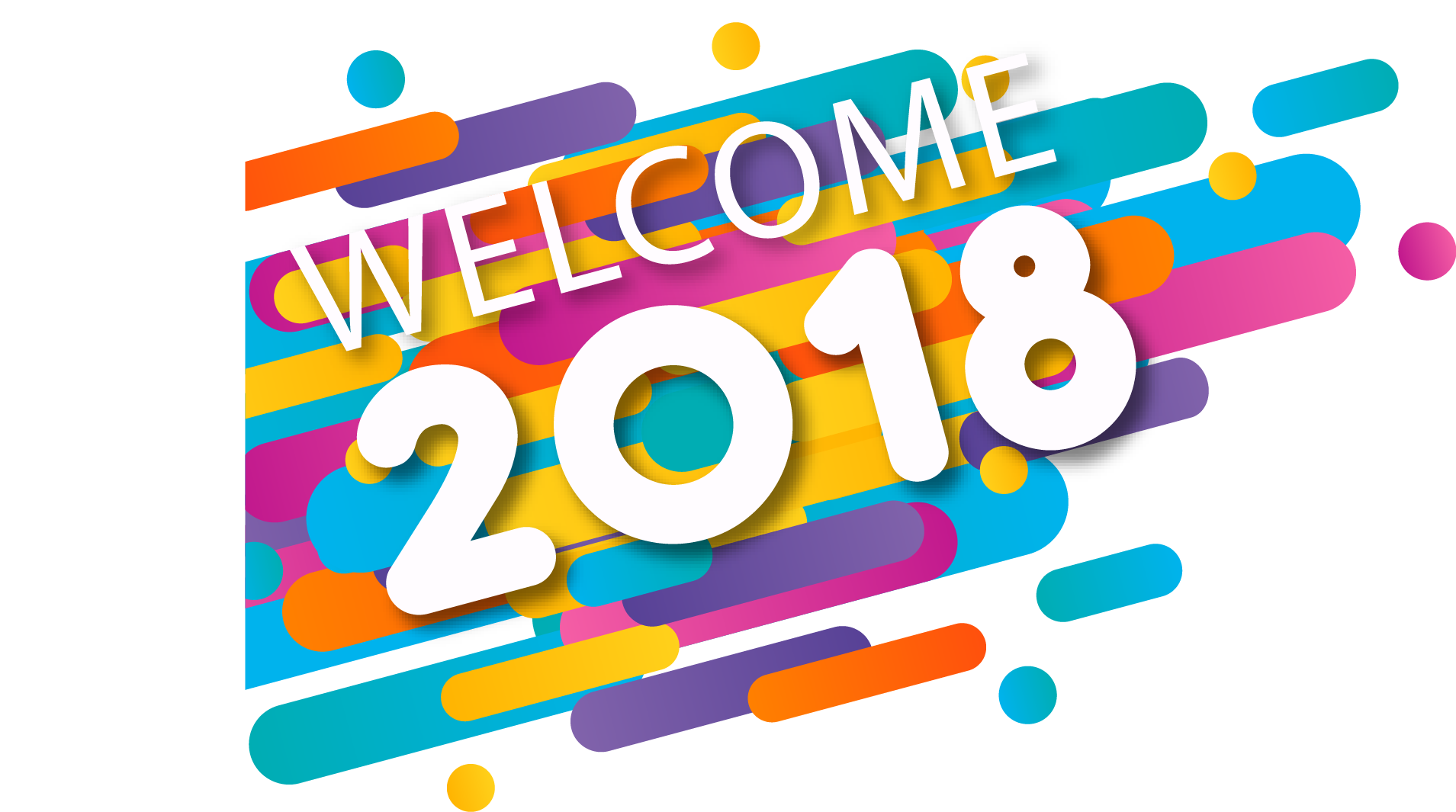 年终计划总结模板
BUSINESS
We have many PowerPoint templates that has been specifically designed to help anyone that is stepping into the world of PowerPoint for the very first time.
REPORT
适用于商业计划书/方案策划/总结计划/招商引资等
汇报人：千库网       汇报时间：xx年xx月
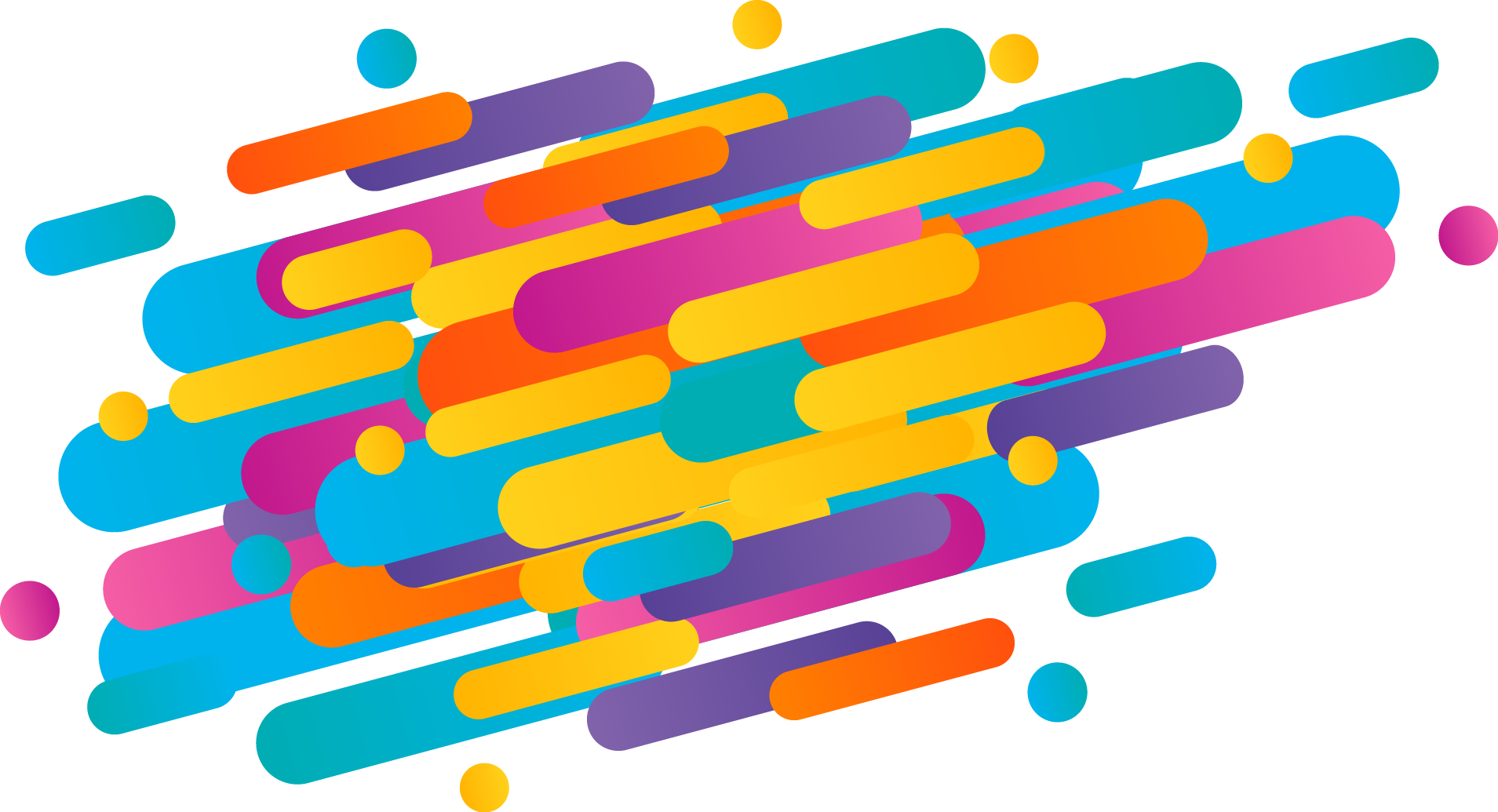 目录 
CONTENT
01
年度工作概述
03
成功项目展示
点击输入替换内容
点击输入替换内容
点击输入替换内容
点击输入替换内容
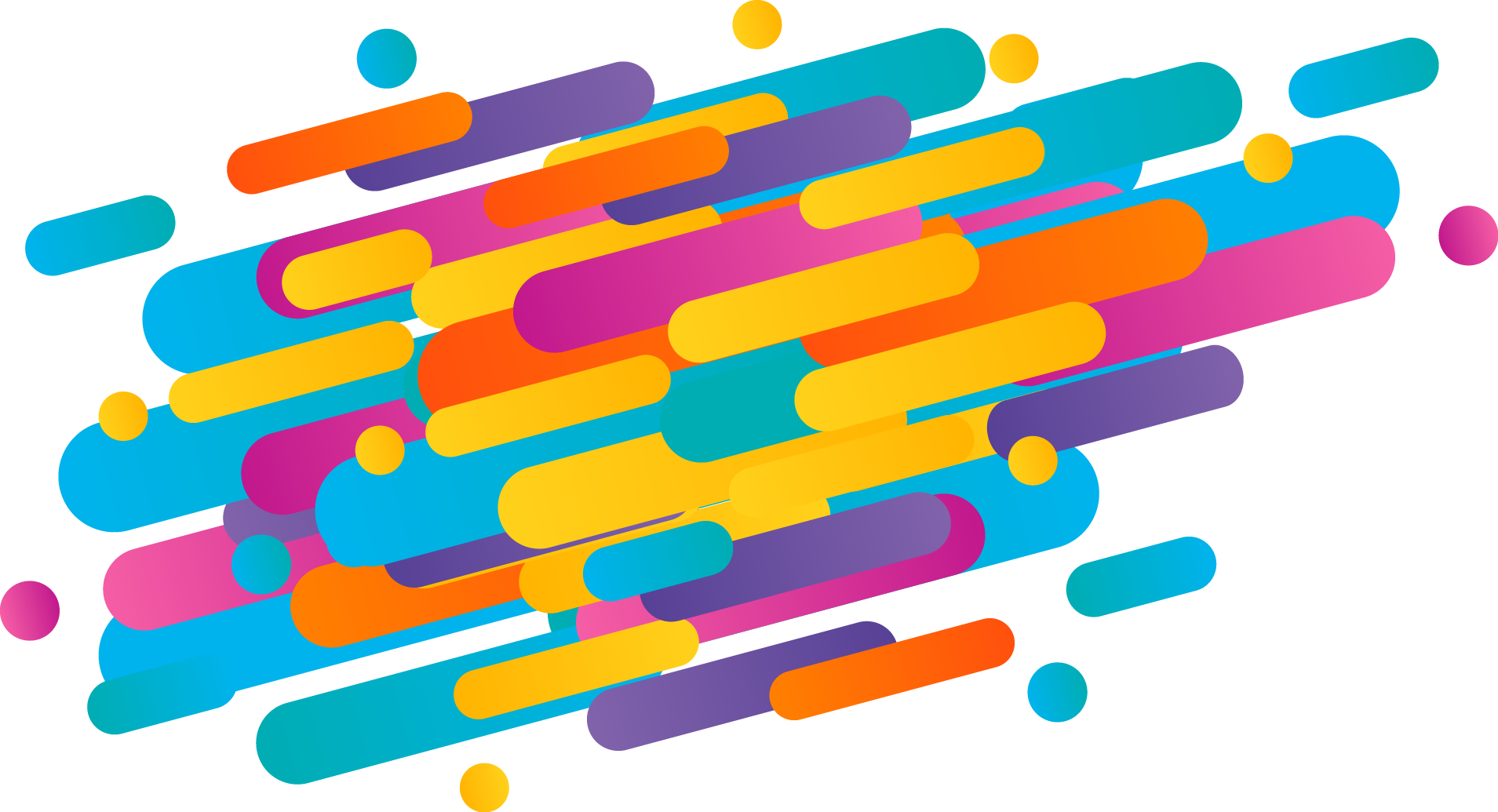 02
工作完成情况
04
明年工作计划
点击输入替换内容
点击输入替换内容
点击输入替换内容
点击输入替换内容
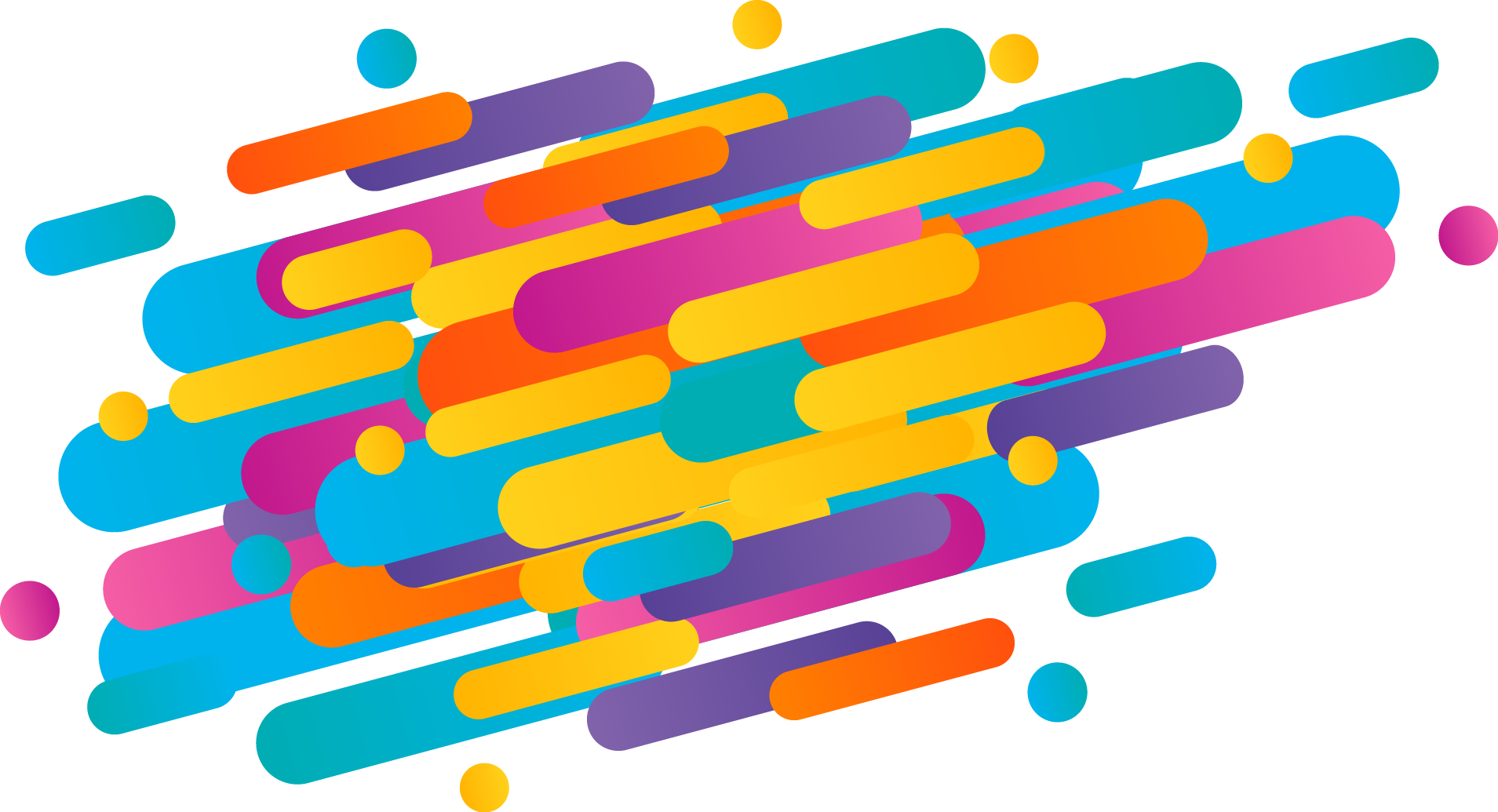 01
年度工作概述
年度工作概述
标题文本预设
标题文本预设
标题文本预设
点击输入替换内容
点击输入替换内容
点击输入替换内容
点击输入替换内容
点击输入替换内容
点击输入替换内容
标题文本预设
点击输入替换内容
点击输入替换内容
年度工作概述
标题文本预设
标题文本预设
点击输入替换内容点击输入替换内容
点击输入替换内容点击输入替换内容
标题文本预设
标题文本预设
标题文本预设
标题文本预设
标题文本预设
标题文本预设
点击输入替换内容点击输入替换内容
点击输入替换内容点击输入替换内容
标题文本预设
标题文本预设
标题文本预设
标题文本预设
点击输入替换内容点击输入替换内容
点击输入替换内容点击输入替换内容
标题文本预设
标题文本预设
标题文本预设
标题文本预设
点击输入替换内容点击输入替换内容
点击输入替换内容点击输入替换内容
年度工作概述
标题文本预设
此部分内容作为文字排版占位显示（建议使用主题字体）
点击输入替换内容点击输入替换内容
点击输入替换内容点击输入替换内容
点击输入替换内容点击输入替换内容
点击输入替换内容点击输入替换内容
1
２
3
4
年度工作概述
标题文本预设
标题文本预设
点击输入替换内容点击输入替换内容
点击输入替换内容点击输入替换内容
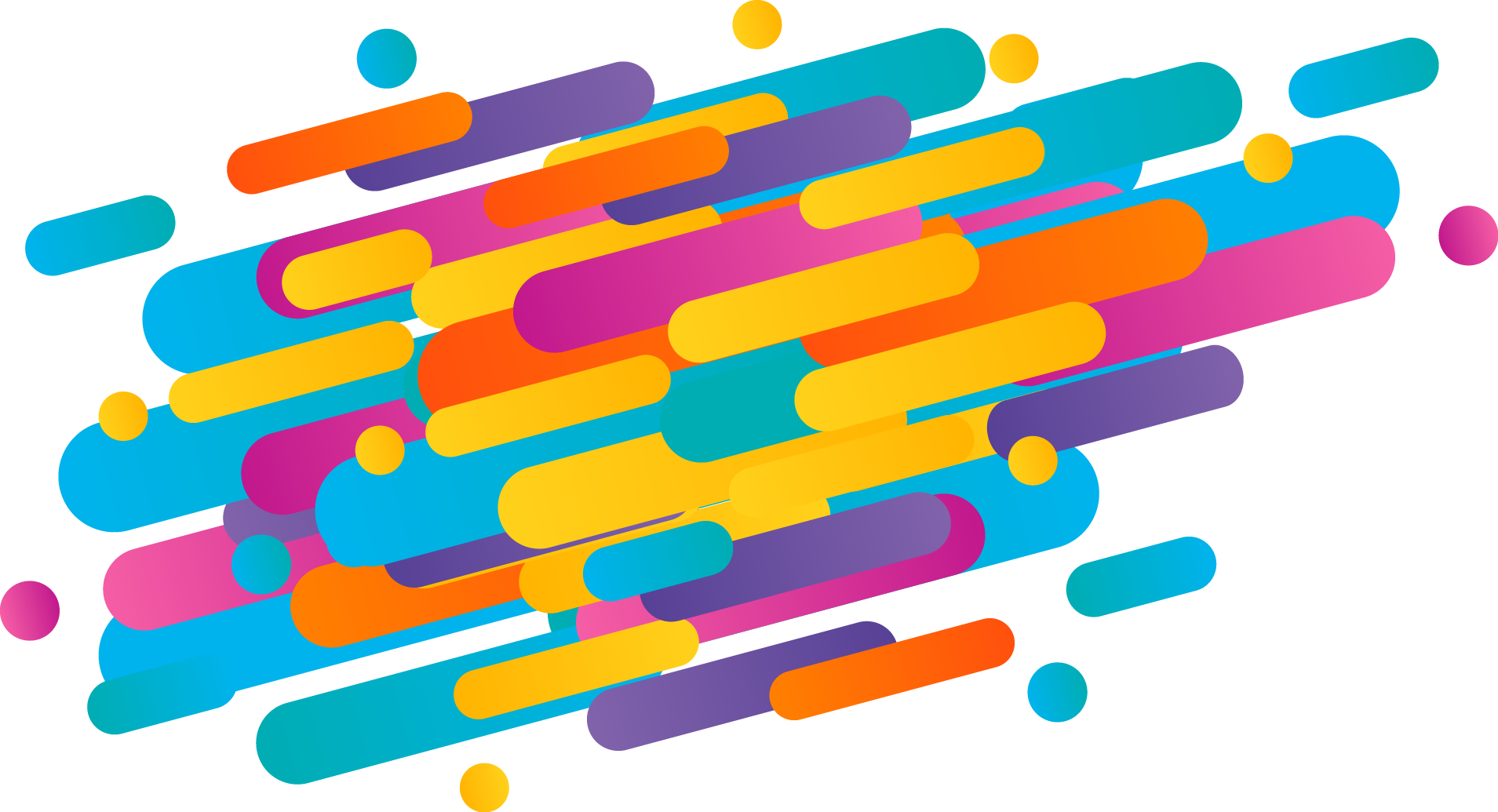 02
工作完成情况
工作完成情况
标题文本预设
标题文本预设
点击输入替换内容
点击输入替换内容
点击输入替换内容
点击输入替换内容
65%
标题文本预设
标题文本预设
点击输入替换内容
点击输入替换内容
点击输入替换内容
点击输入替换内容
工作完成情况
标题文本预设
标题文本预设
标题文本预设
标题文本预设
点击输入替换内容点击输入替换内容
点击输入替换内容点击输入替换内容
点击输入替换内容点击输入替换内容
标题文本预设
标题文本预设
工作完成情况
点击输入替换内容点击输入替换内容点击输入替换内容点击输入替换内容
工作完成情况
标题文本预设
点击输入替换内容点击输入替换内容
标题文本预设
点击输入替换内容点击输入替换内容
标题文本预设
点击输入替换内容点击输入替换内容
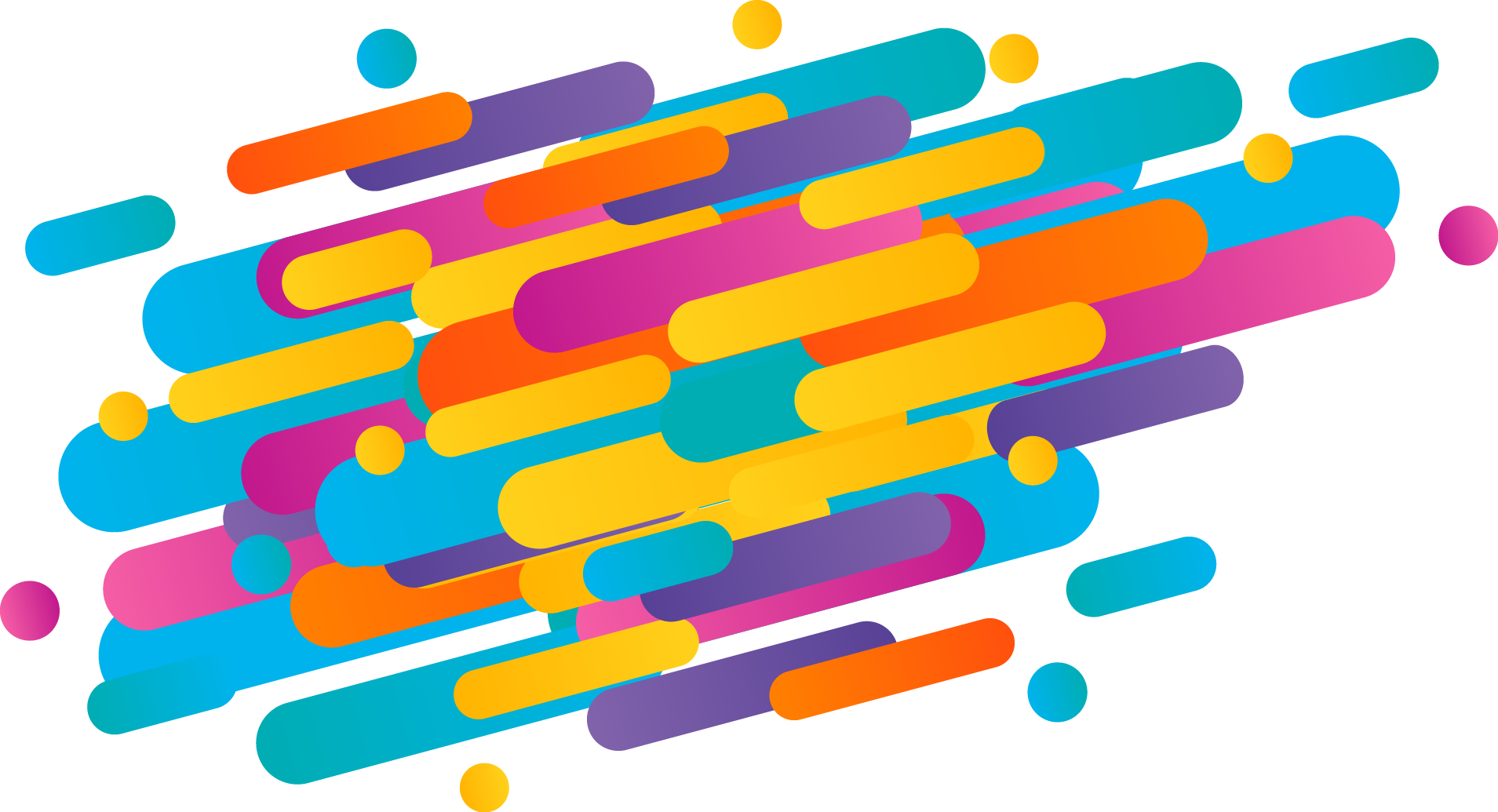 03
成功项目展示
成功项目展示
标题文本预设
点击输入替换内容点击输入替换内容
2
4
1
5
3
标题文本预设
标题文本预设
标题文本预设
标题文本预设
点击输入替换内容点击输入替换内容
点击输入替换内容点击输入替换内容
点击输入替换内容点击输入替换内容
点击输入替换内容点击输入替换内容
成功项目展示
标题文本预设
标题文本预设
标题文本预设
点击输入替换内容点击输入替换内容
点击输入替换内容点击输入替换内容
点击输入替换内容点击输入替换内容
成功项目展示
标题文本预设
标题文本预设
标题文本预设
标题文本预设
标题文本预设
点击输入替换内容点击输入替换内容
点击输入替换内容点击输入替换内容
点击输入替换内容点击输入替换内容
点击输入替换内容点击输入替换内容
点击输入替换内容点击输入替换内容
成功项目展示
关键词
关键词
关键词
关键词
标题文本预设
标题文本预设
标题文本预设
标题文本预设
点击输入替换内容点击输入替换内容
点击输入替换内容点击输入替换内容
点击输入替换内容点击输入替换内容
点击输入替换内容点击输入替换内容
成功项目展示
标题文本预设
标题文本预设
标题文本预设
此部分内容作为文字排版占位显示（建议使用主题字体）
点击输入替换内容点击输入替换内容
点击输入替换内容点击输入替换内容
点击输入替换内容点击输入替换内容
此部分内容作为文字排版占位显示（建议使用主题字体）
标题
成功项目展示
关键词
关键词
关键词
标题文本预设
标题文本预设
标题文本预设
标题文本预设
标题文本预设
标题文本预设
点击输入替换内容点击输入替换内容
点击输入替换内容点击输入替换内容
点击输入替换内容点击输入替换内容
点击输入替换内容点击输入替换内容
点击输入替换内容点击输入替换内容
点击输入替换内容点击输入替换内容
关键词
关键词
关键词
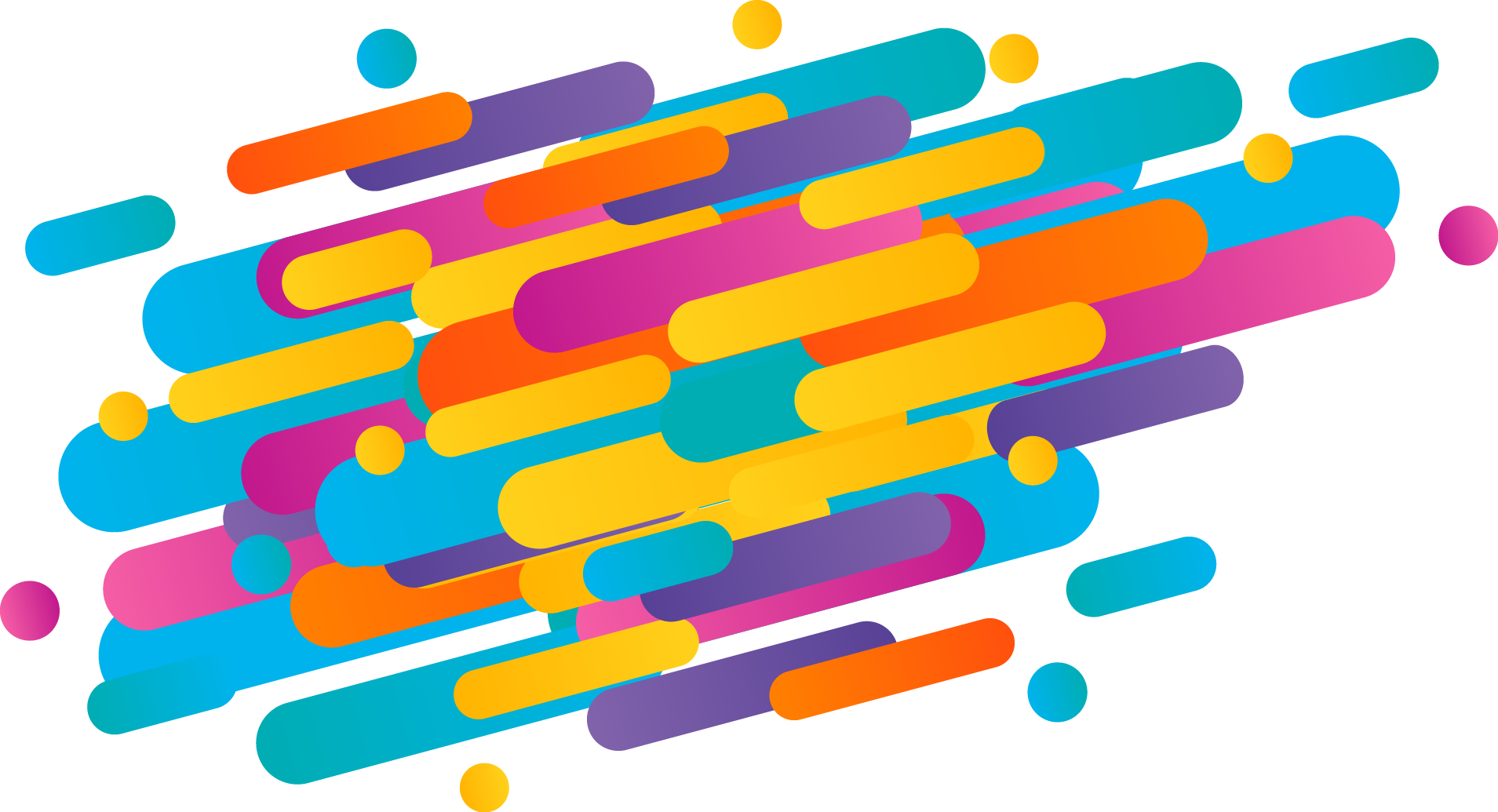 04
明年工作计划
明年工作计划
标题文本预设
标题文本预设
标题文本预设
点击输入替换内容点击输入替换内容
点击输入替换内容点击输入替换内容
点击输入替换内容点击输入替换内容
标题文本预设
标题文本预设
标题文本预设
点击输入替换内容点击输入替换内容
点击输入替换内容点击输入替换内容
点击输入替换内容点击输入替换内容
明年工作计划
标题文本预设
标题文本预设
点击输入替换内容点击输入替换内容
点击输入替换内容点击输入替换内容
标题文本预设
标题文本预设
点击输入替换内容点击输入替换内容
点击输入替换内容点击输入替换内容
标题文本预设
此部分内容作为文字排版占位显示 （建议使用主题字体）
明年工作计划
标题文本预设
标题文本预设
标题文本预设
点击输入替换内容点击输入替换内容
点击输入替换内容点击输入替换内容
点击输入替换内容点击输入替换内容
点击输入替换内容点击输入替换内容
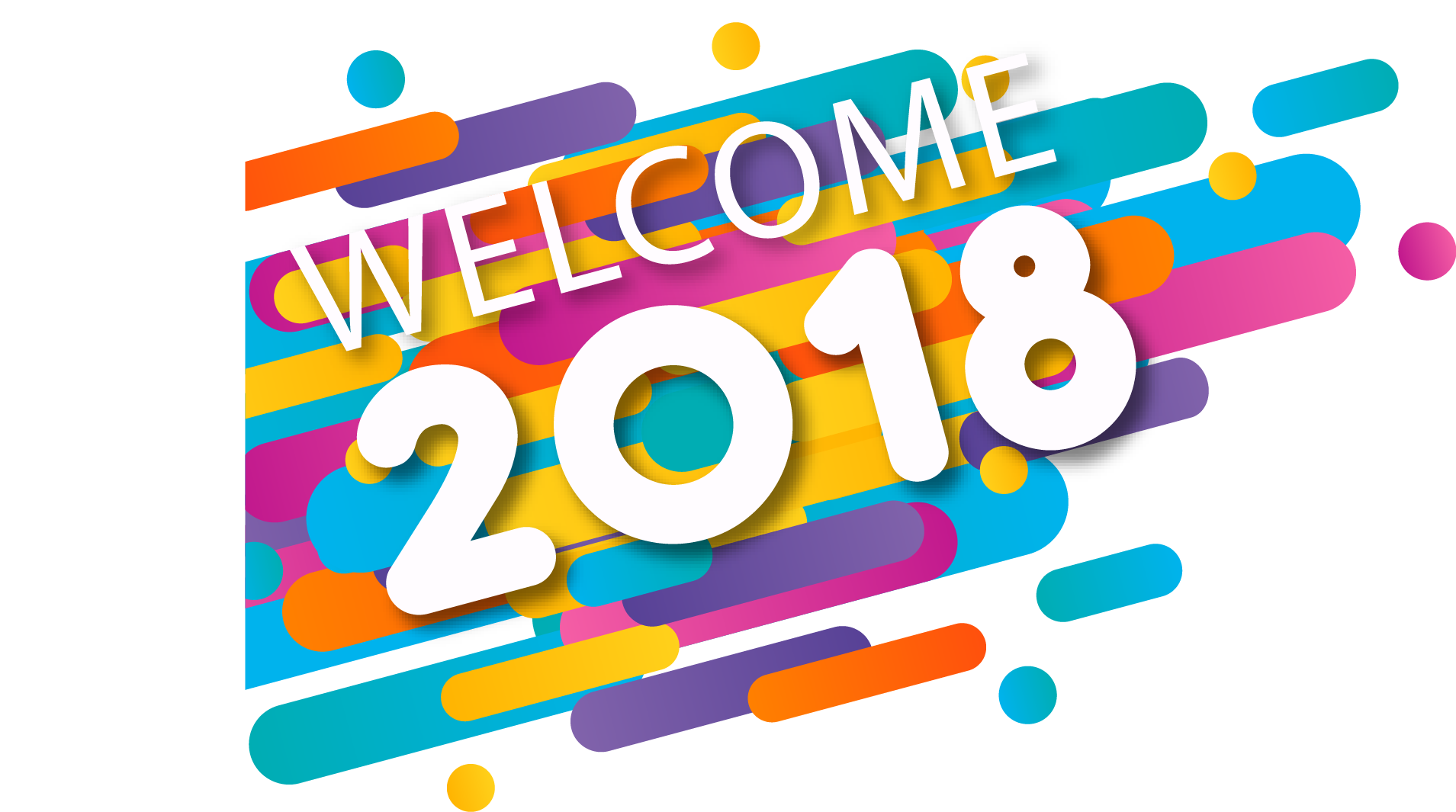 演示完毕 谢谢欣赏
BUSINESS
We have many PowerPoint templates that has been specifically designed to help anyone that is stepping into the world of PowerPoint for the very first time.
REPORT
适用于商业计划书/方案策划/总结计划/招商引资等